Statistically Efficient Nonlinear Stochastic Gradient Methods
Tao Jiang
In collaboration with Zeyuan Allen-Zhu and Lin Xiao
Nov 8, 2024
Problem setup
2
[Speaker Notes: Show one by one (animation)]
Mitigating heavy-tailed noise
Heuristics and robust schemes to combat heavy-tailed noise
Our work: Identify a theoretically sound approach of designing nonlinear stochastic gradient methods that are customized to combat heavy-tailed noise.
3
Bernstein, J., Wang, Y. X., Azizzadenesheli, K., & Anandkumar, A. (2018, July). signSGD: Compressed optimisation for non-convex problems. In International Conference on Machine Learning (pp. 560-569). PMLR.
Zhang, J., Karimireddy, S. P., Veit, A., Kim, S., Reddi, S., Kumar, S., & Sra, S. (2020). Why are adaptive methods good for attention models?. Advances in Neural Information Processing Systems, 33, 15383-15393.
[Speaker Notes: you might wanna just animate and have the paper screenshots show up stacked on top of each other

Common heuristics

Bulletpoint 
One slides
et al

-sign
-clip
-limiting version of popular adam
Backup slides

Do not derive

Spend time on each slide]
Principled approach 
from Polyak & Tsypkin (1984)
4
Polyak, B. T., & Tsypkin, Y. Z. (1984). Criterial algorithms of stochastic optimization. Avtomatika i Telemekhanika, (6), 95-104.
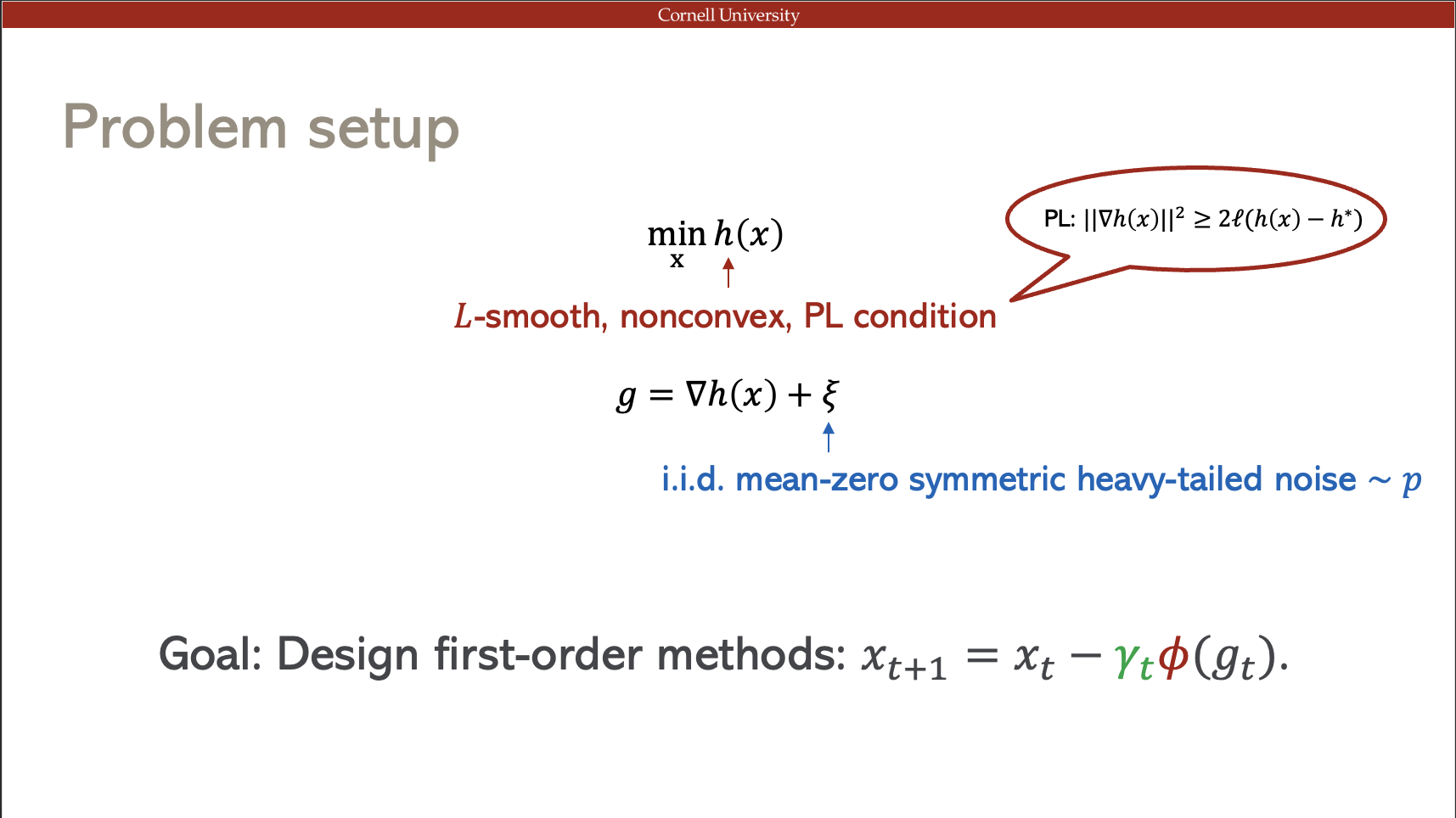 P-T ‘84
5
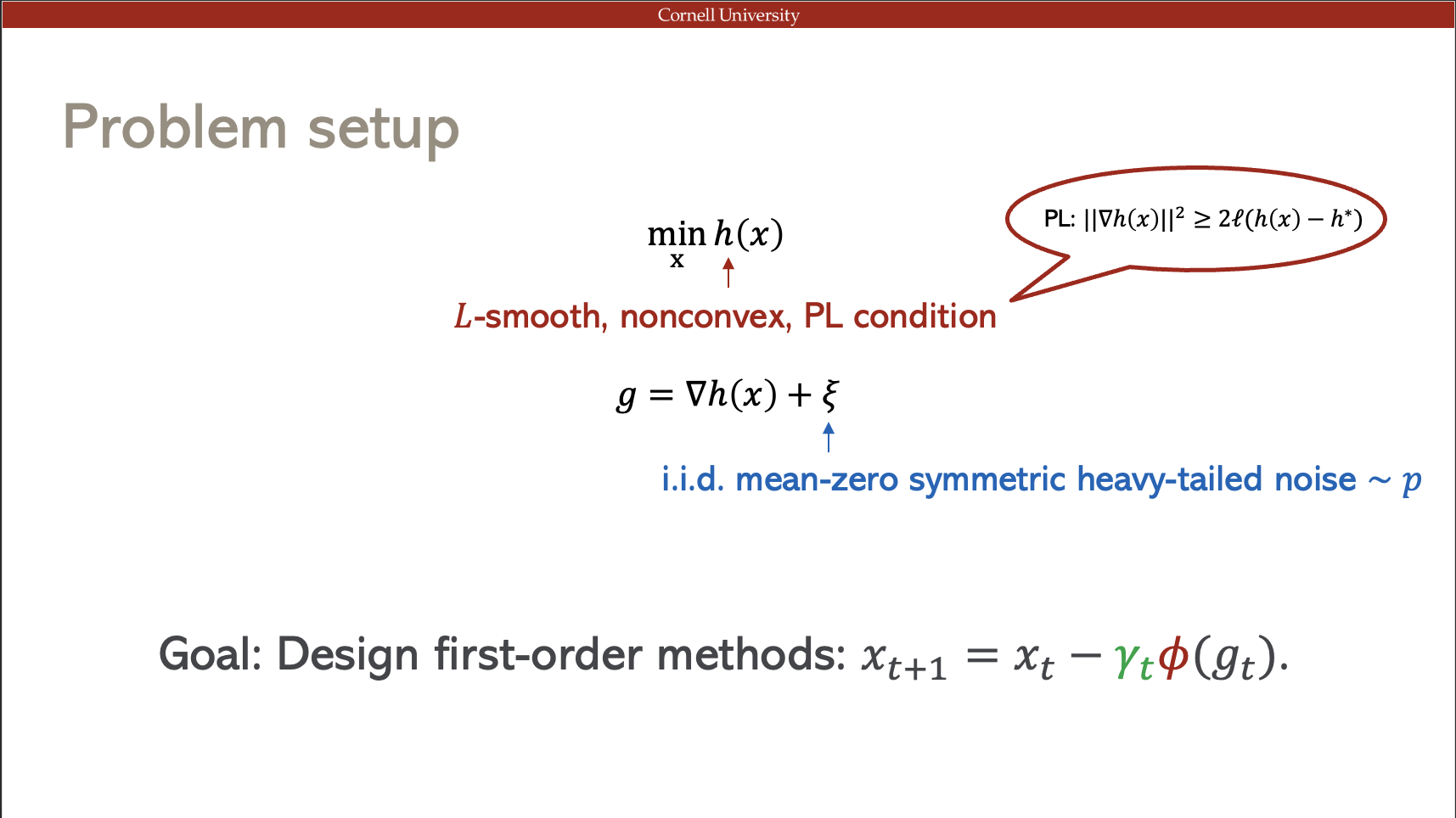 P-T ‘84
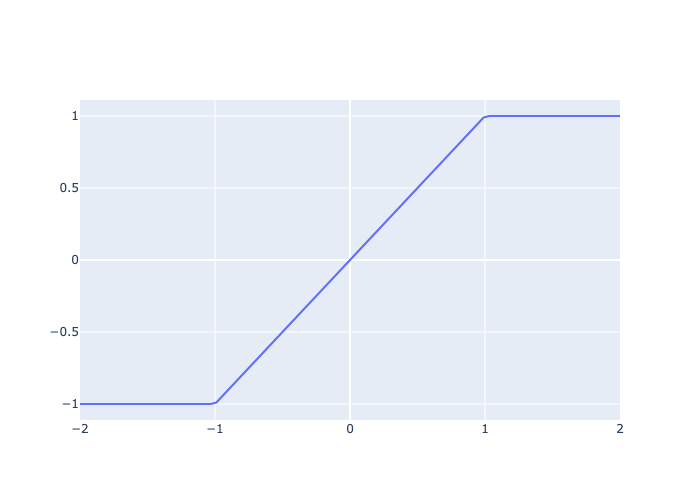 6
monotonically nondecreasing
[Speaker Notes: Crop the figures
Iv figure out the last assumption

Sufficient conditions 

Change notations

Vector valued function: monotonically nondecreasing]
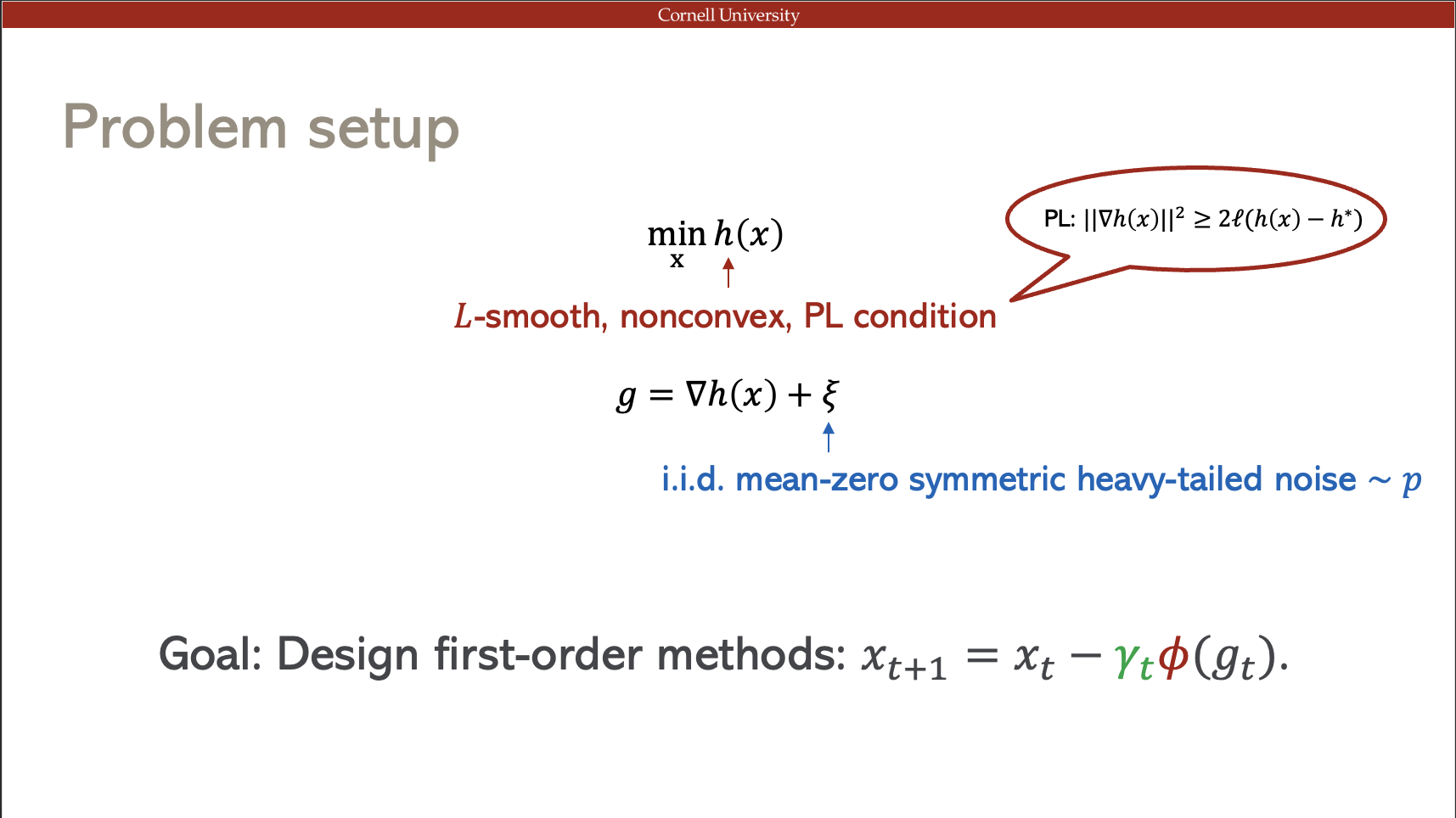 P-T ‘84
7
[Speaker Notes: Reveal fisher matrix second

Simple information first]
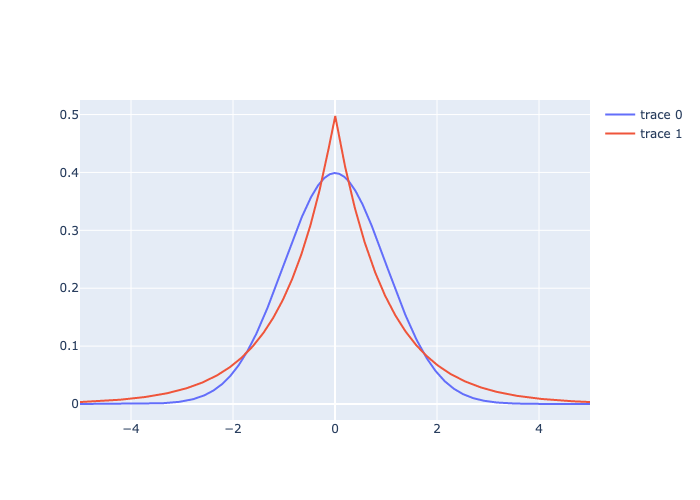 P-T ‘84
8
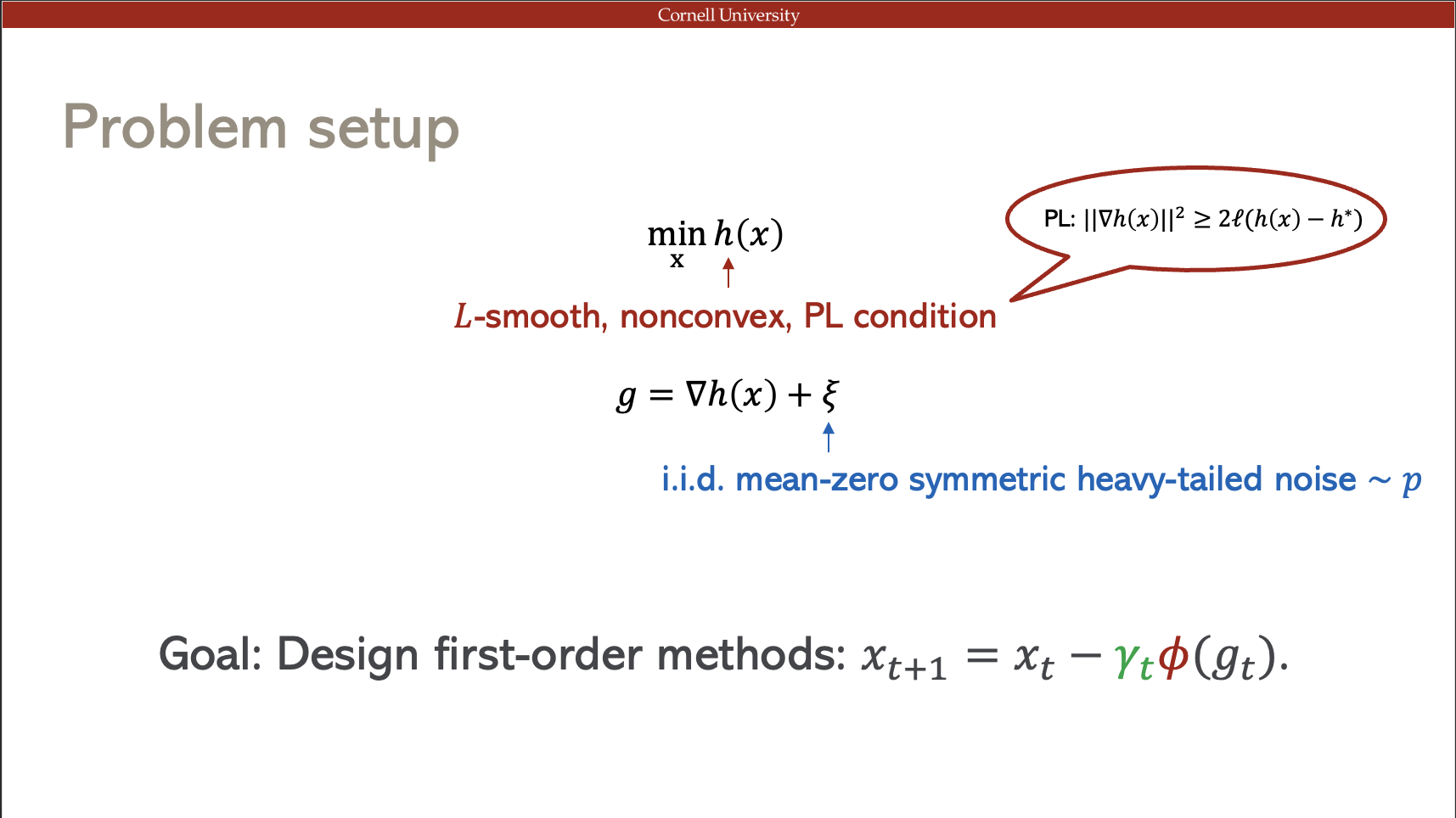 P-T ‘84
9
[Speaker Notes: t]
So far…
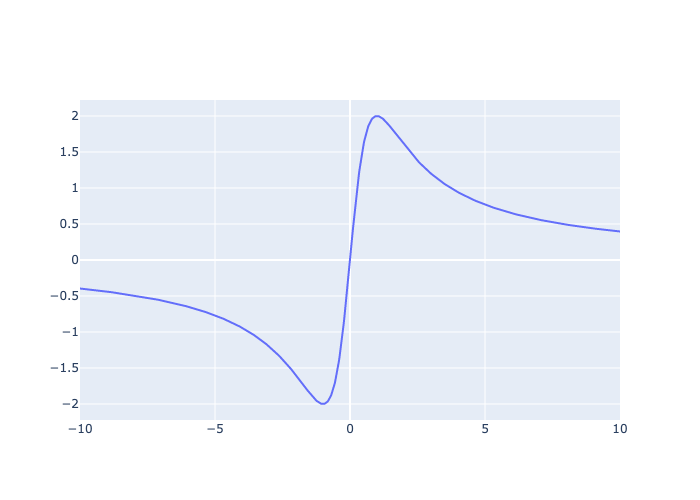 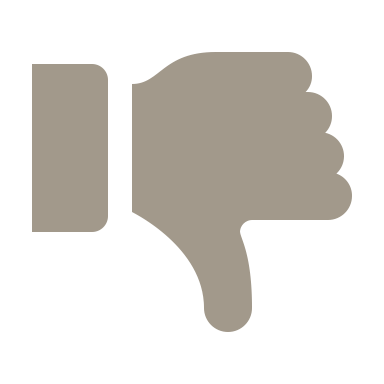 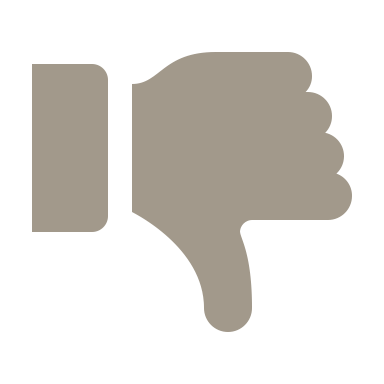 Cannot handle some common heavy-tailed distributions such as Student’s t and Cauchy.
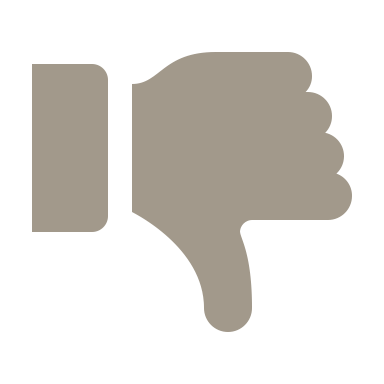 Our work
Extending Polyak and Tsypkin (1984) to non-asymptotic settings for non-monotonic mappings, providing a way to choose statistically efficient nonlinear mappings for a wider class of heavy-tailed distributions.
10
[Speaker Notes: Two pieces of evidence

Evidence for my claim: maybe the noise is not that simple, other types of]
So far…
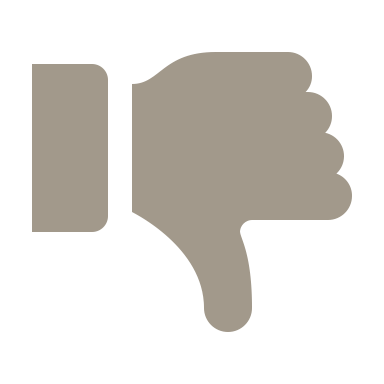 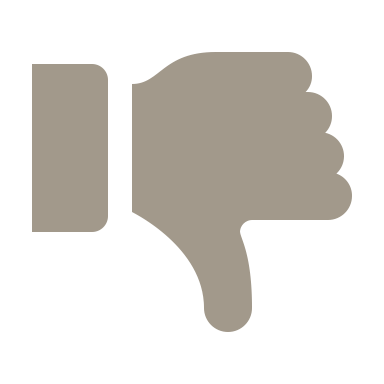 Cannot handle some common heavy-tailed distributions such as Student’s t and Cauchy.
Does not directly translate to implementable algorithms for machine learning.
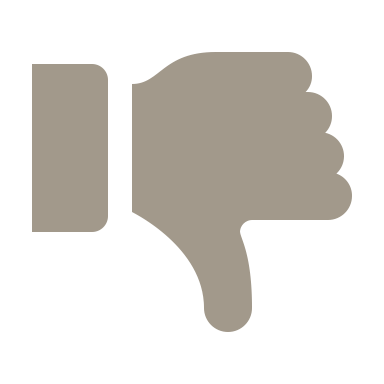 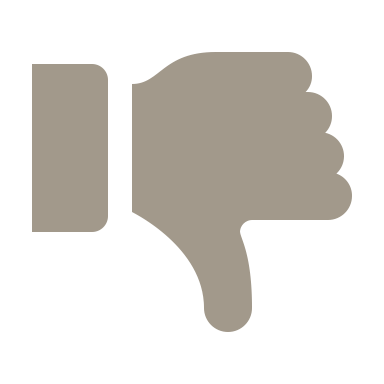 11
[Speaker Notes: Two pieces of evidence

Evidence for my claim: maybe the noise is not that simple, other types of]
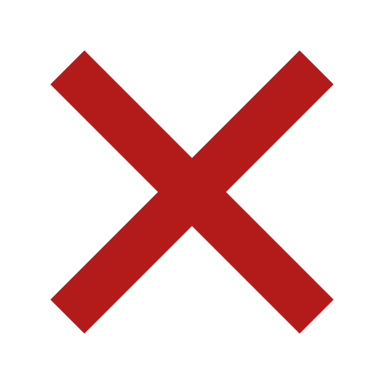 These assumptions are specific; 
Special distribution: it is unclear why stochastic noise should follow one of these special distributions.
Readily known algorithms such as SGD, SignSGD and ClipSGD.
12
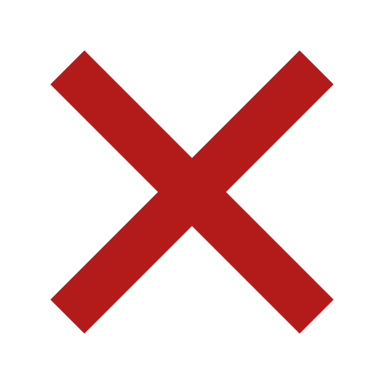 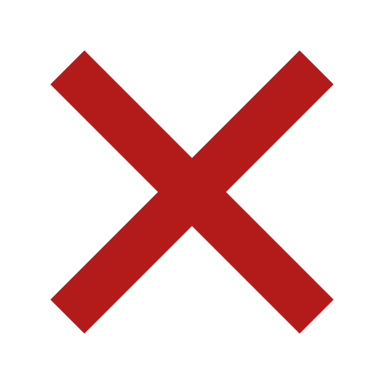 These assumptions are either too specific; 
Special distribution: it is unclear why stochastic noise should follow one of these special distributions.
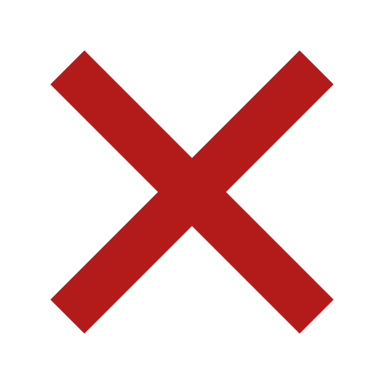 Readily known algorithms such as SGD, SignSGD and ClipSGD.
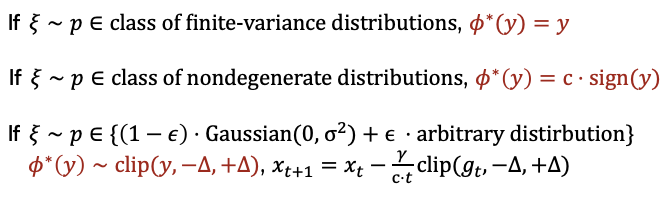 Hard, expensive, inaccurate
13
Empirical Contributions
An implementable algorithm for that works for machine learning.
Our method in practice: (e.g., MNIST)
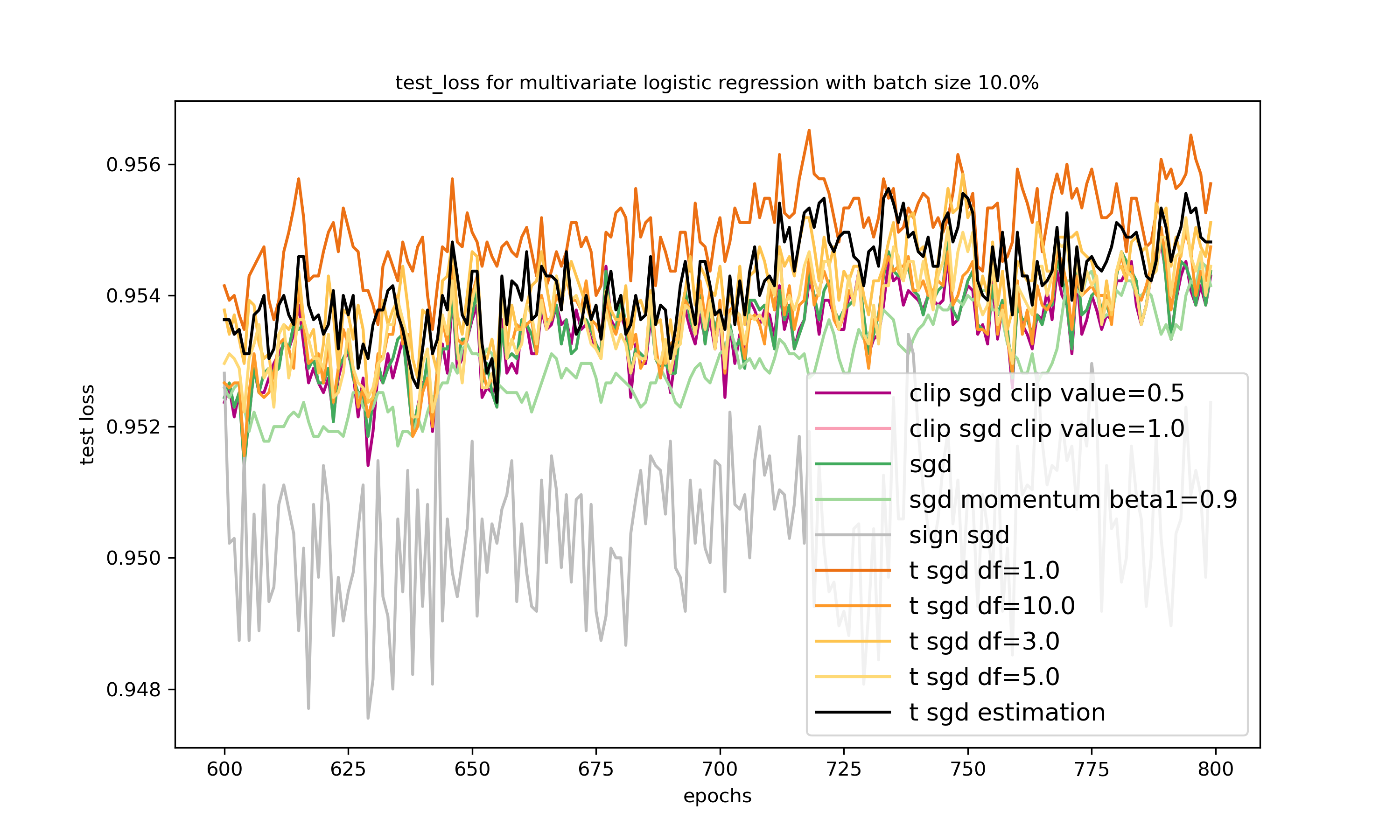 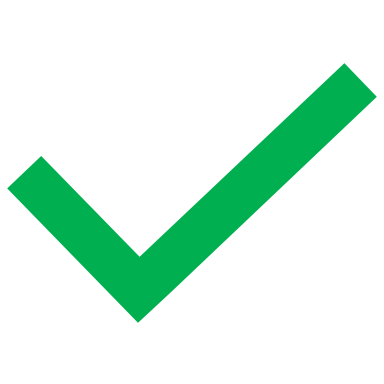 Our method:
14
Theoretical results
15
J, Xiao, and Allen-Zhu (2024)
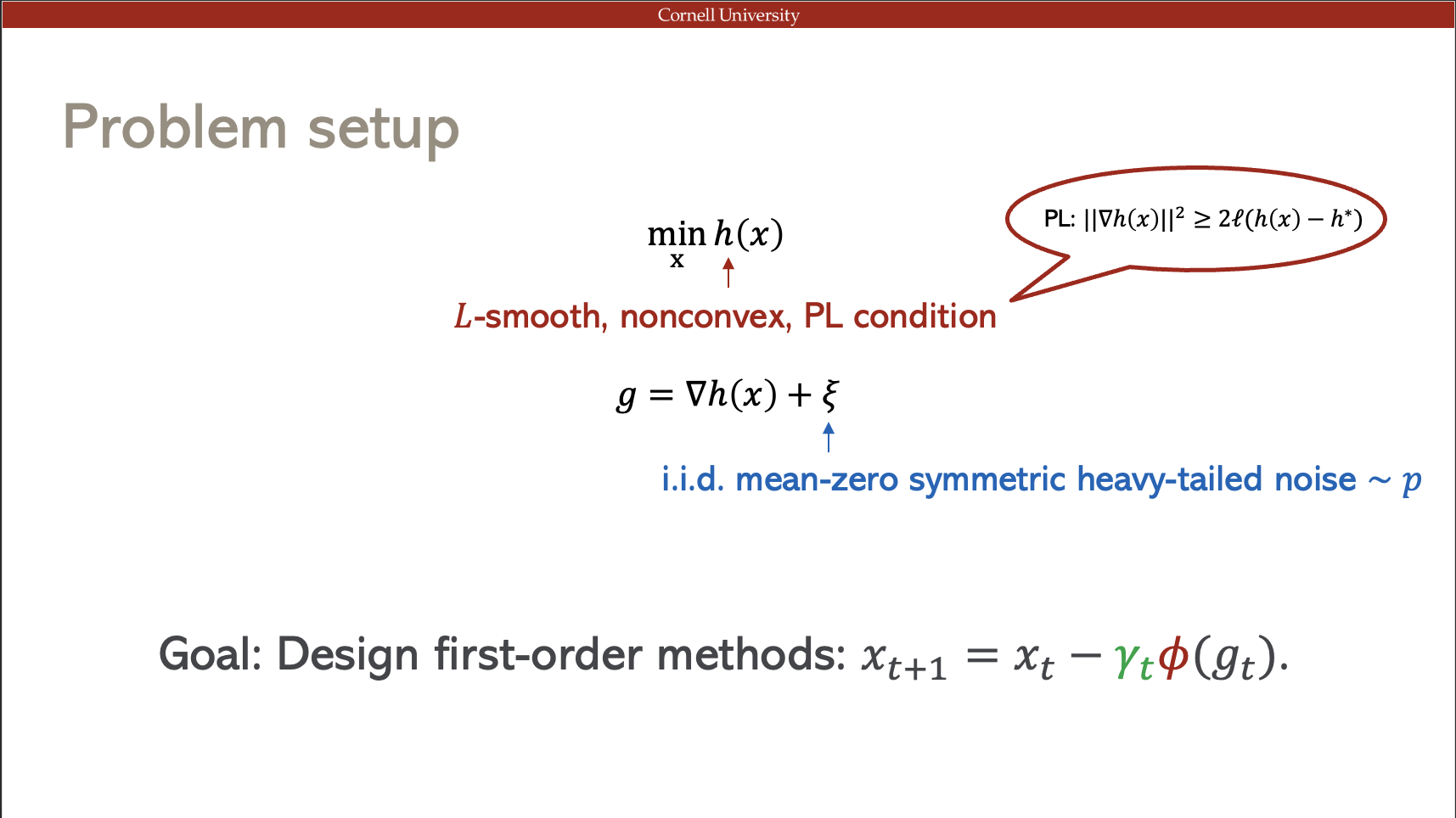 16
[Speaker Notes: Linear convergence to neihborhood of of size gamma*var(update)]
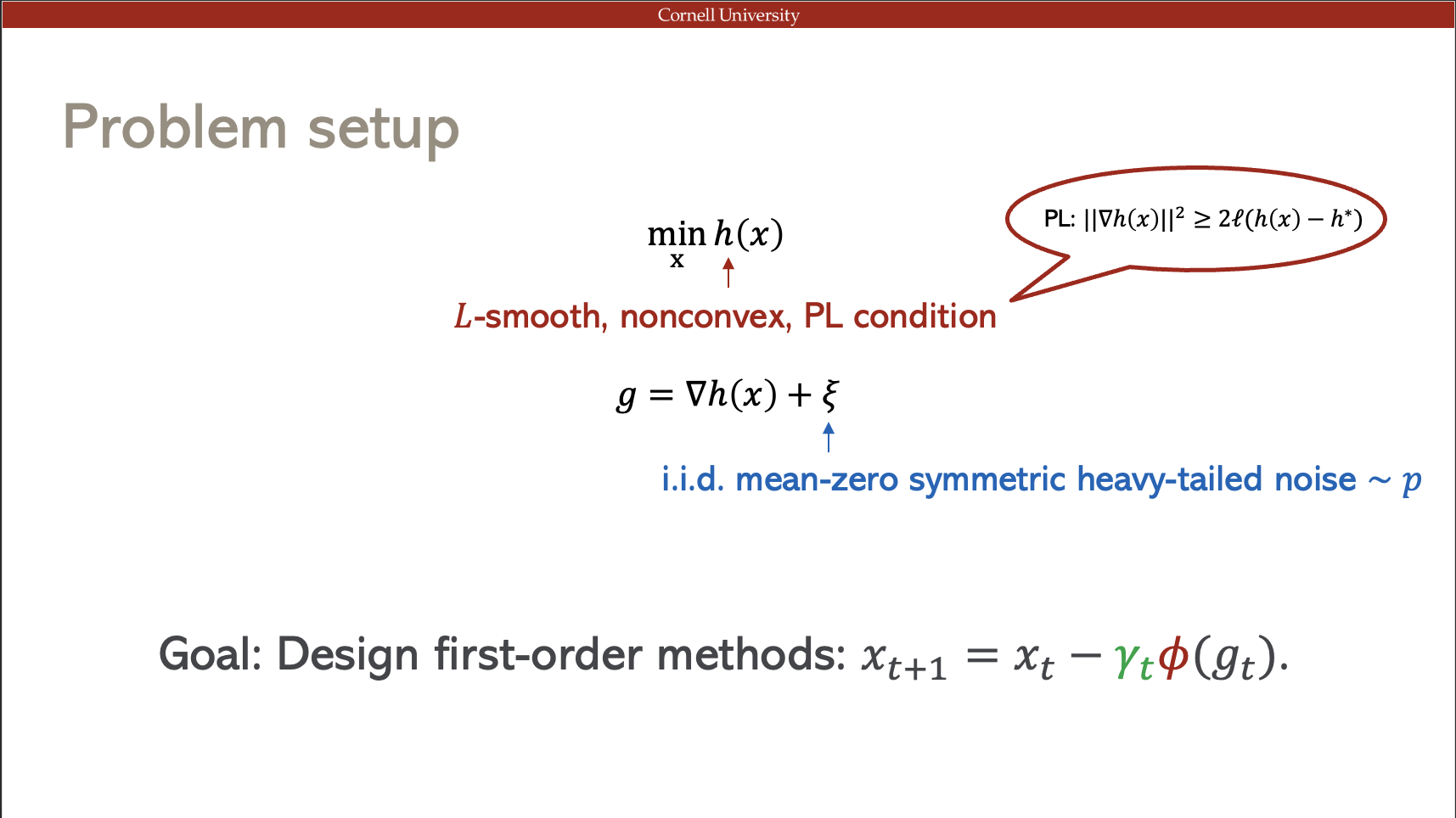 J, Xiao, and Allen-Zhu (2024)
17
[Speaker Notes: Linear convergence to neihborhood of of size gamma*var(update)]
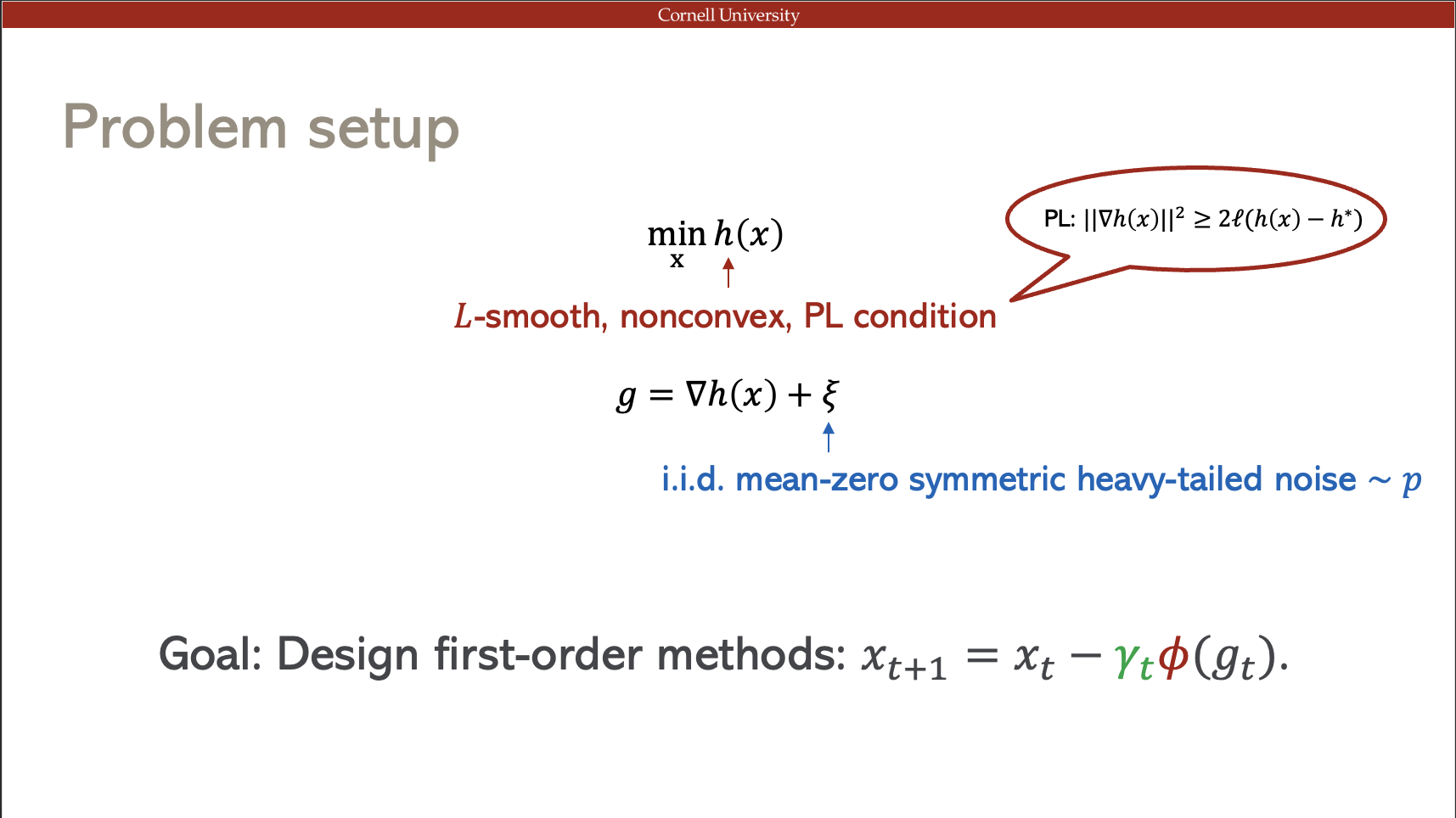 J, Xiao and Allen-Zhu (2024)
18
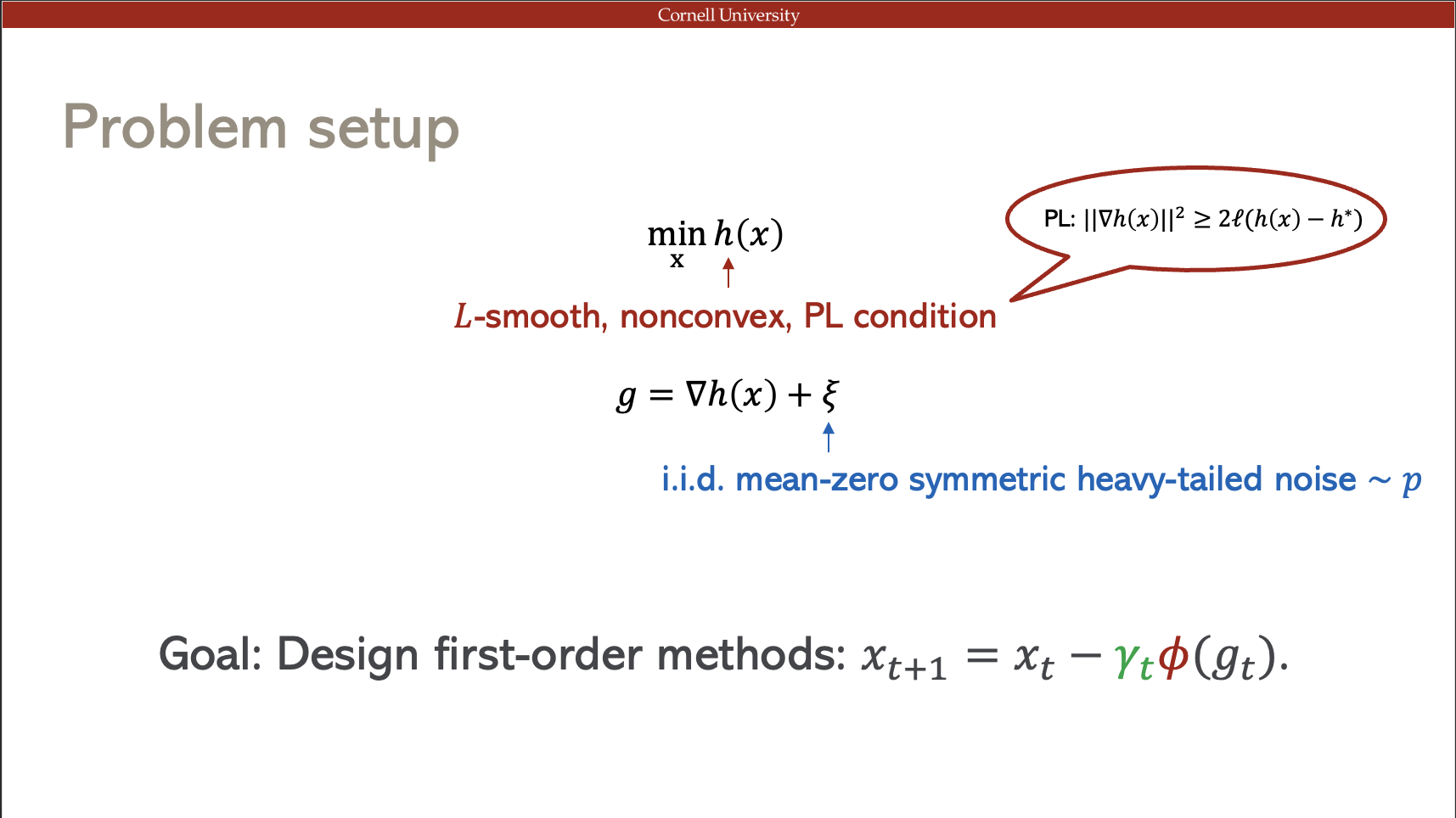 J, Xiao and Allen-Zhu (2024)
19
Simple substitution + Definition of Fisher Information matrix
statistically efficient estimator
20
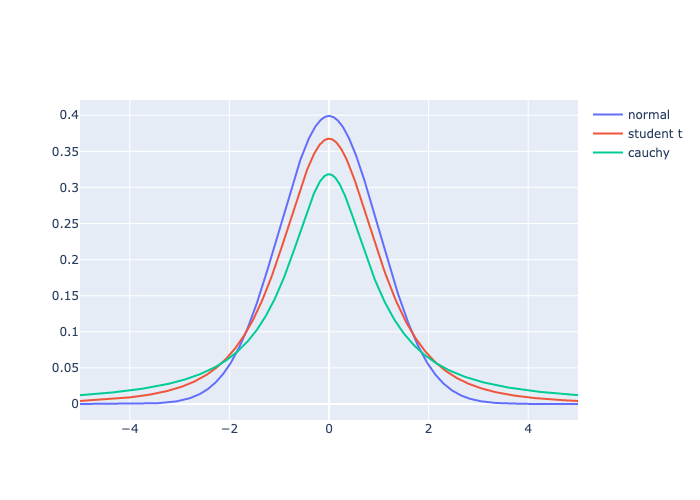 21
[Speaker Notes: List more distributions]
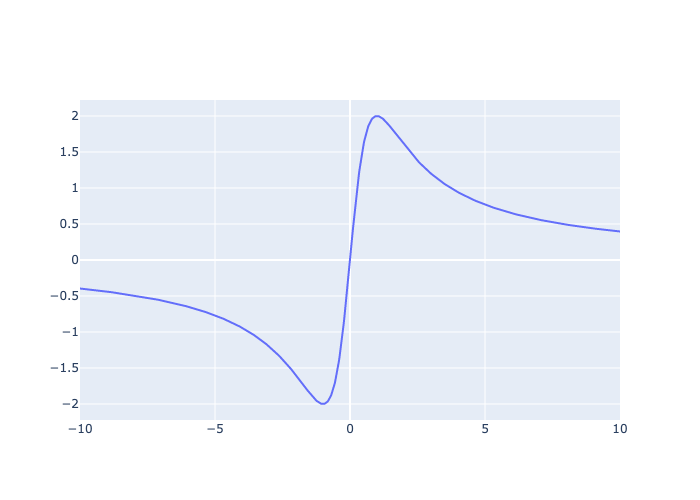 22
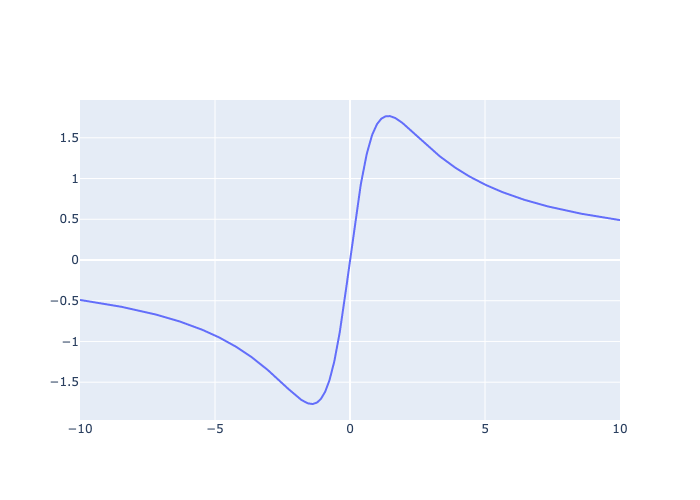 23
Numerical Verification
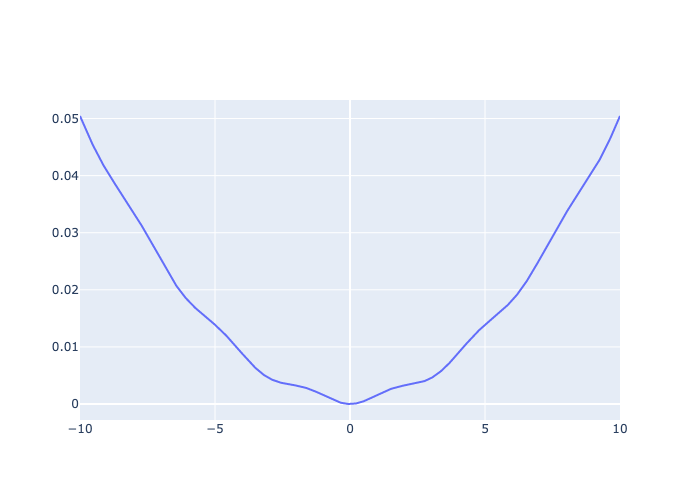 Conduct numerical experiments to verify our results;
Choose simple functions; inject different types of noise to the true gradients; compare the performance of various algorithms.
Algorithm: SGD, SignSGD, ClipSGD, t-SGD, CauchySGD, P-J iterate averaging
Step size: constant
24
Numerical Verification of Function Gap Upper Bound
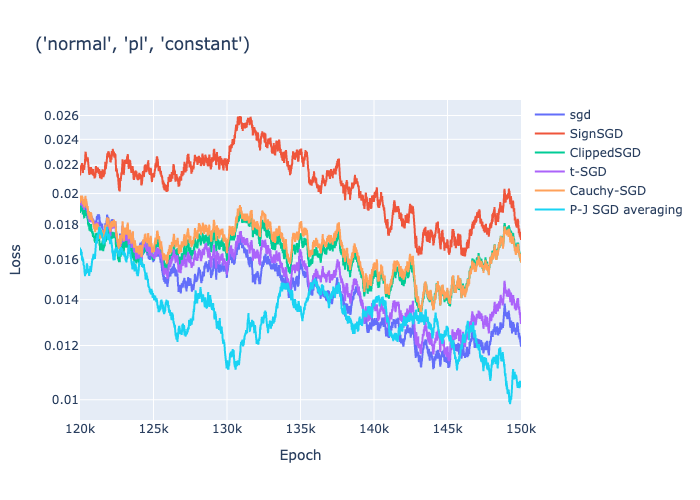 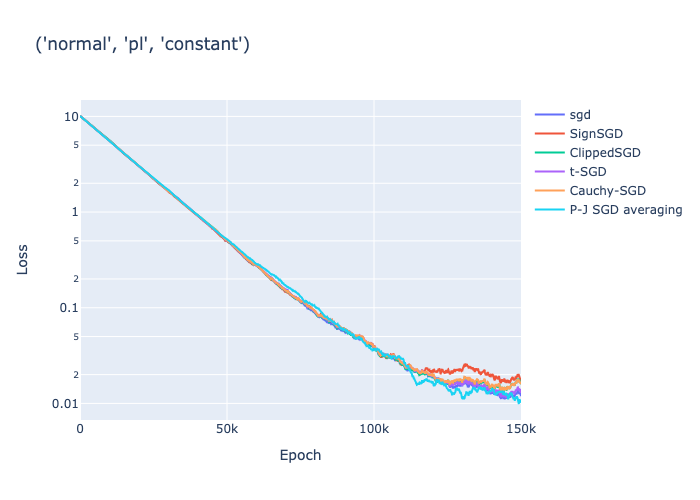 25
Numerical Verification of Function Gap Upper Bound
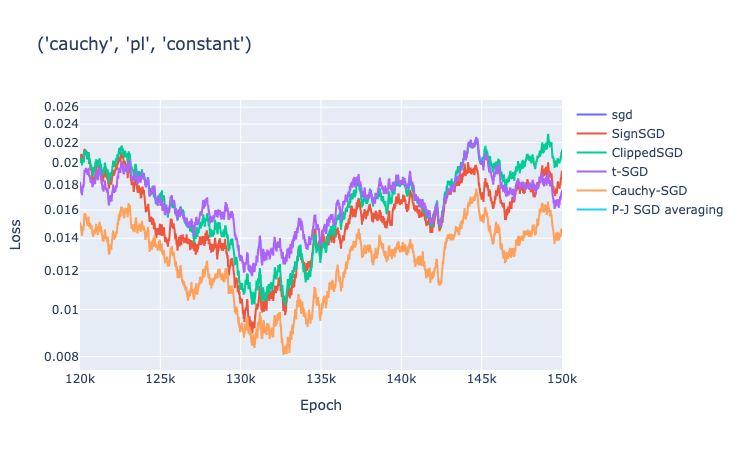 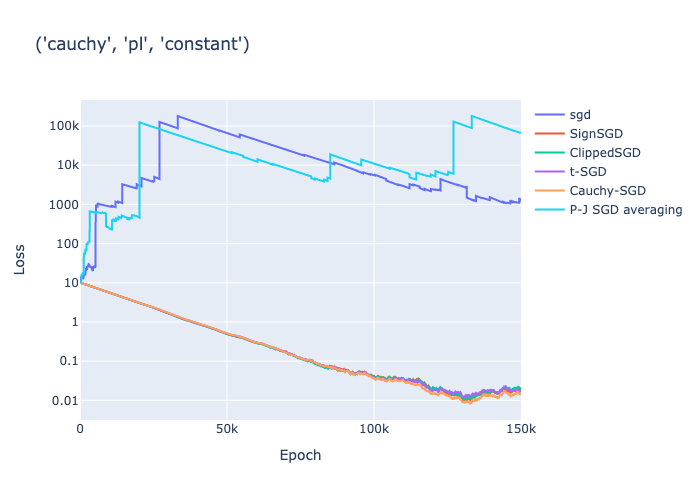 26
Empirical results
An implementable algorithm for that works for machine learning
27
Empirical distribution
Simplified assumptions: 
noise is elementwise independent
noise from the same block follows the same distribution
Empirical pdf
28
[Speaker Notes: List more distributions]
Empirical distribution
Empirical noise distribution machine learning tasks is 
more heavy-tailed than Gaussian and Laplace distributions;
less heavy-tailed than Cauchy distribution;
symmetric;
Student’s t could be a good model for noise distribution.
29
[Speaker Notes: List more distributions]
Empirical distribution
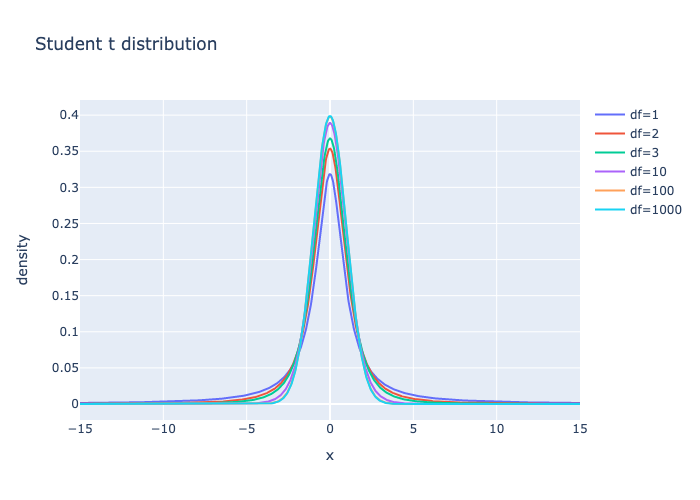 Student’s t could be a good model for noise distribution.
30
[Speaker Notes: List more distributions]
Empirical distribution
Student’s t could be a good model for noise distribution.
31
[Speaker Notes: List more distributions]
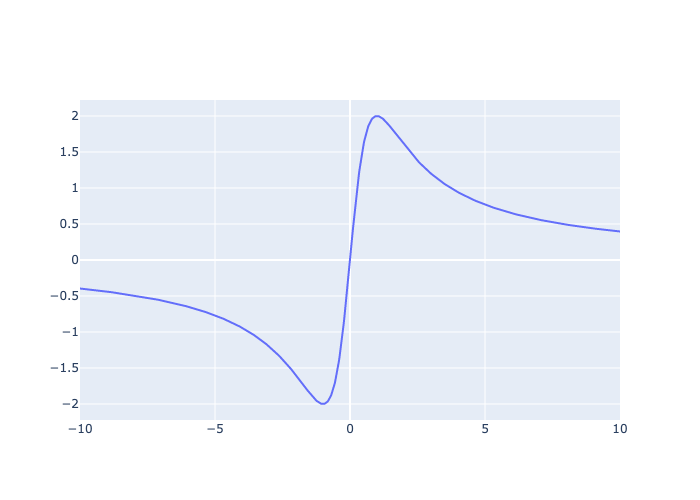 32
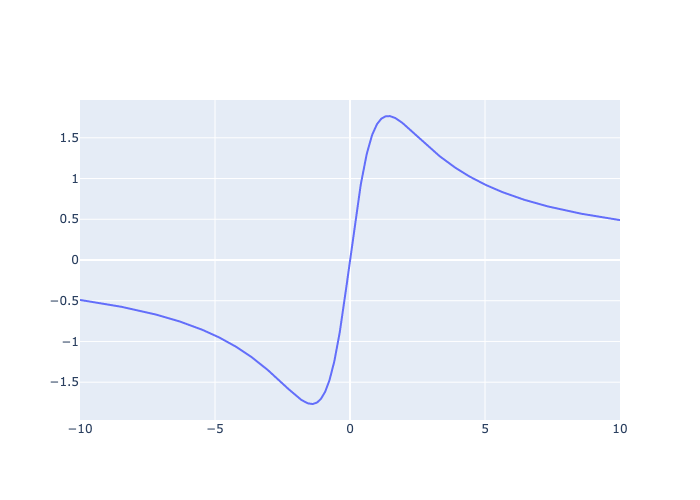 33
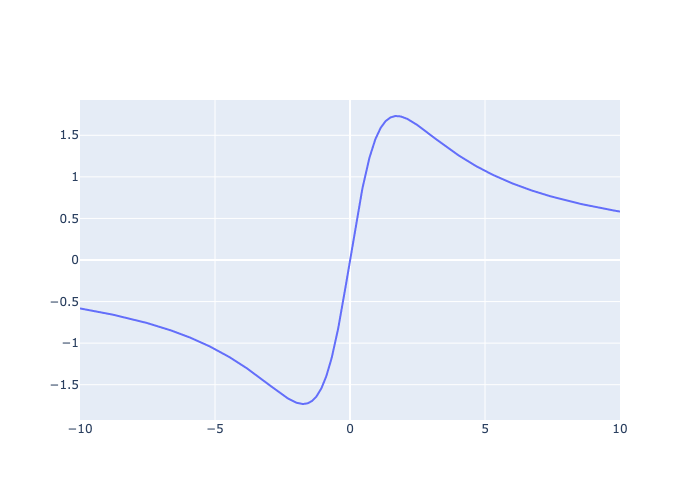 34
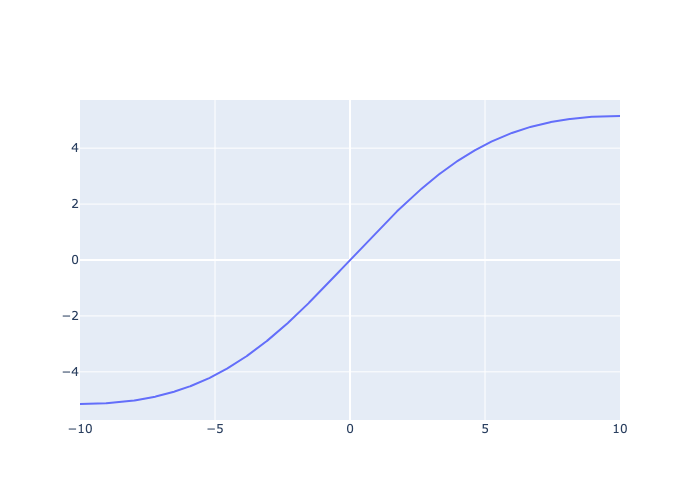 35
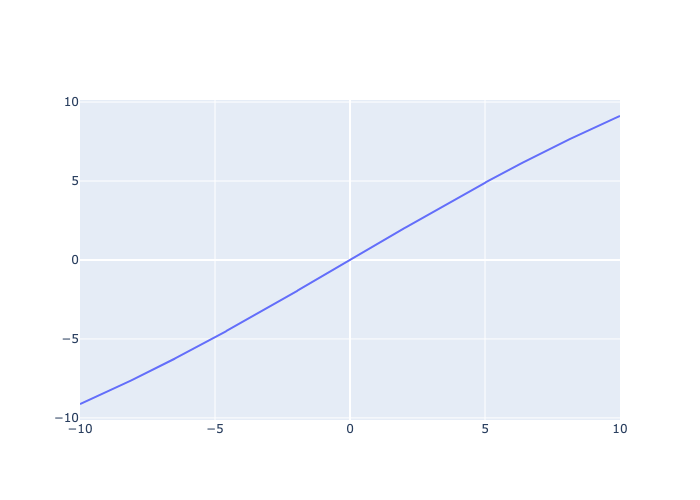 36
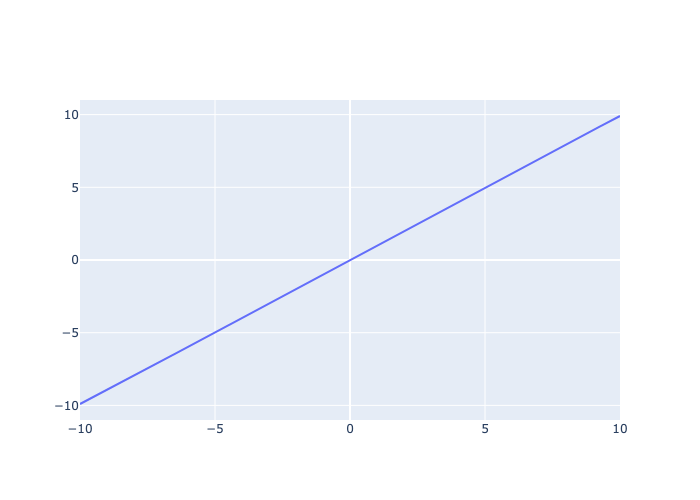 37
Empirical distribution
Student’s t could be a good model for noise distribution.
38
[Speaker Notes: List more distributions]
Parameter estimation
Observation ii: Student’s t is a location-scale family.
39
[Speaker Notes: List more distributions]
Parameter estimation: degree of freedom
40
[Speaker Notes: List more distributions]
Parameter estimation: degree of freedom
41
[Speaker Notes: List more distributions]
Parameter estimation: scale
42
[Speaker Notes: List more distributions]
Synthetic quadratic experiments
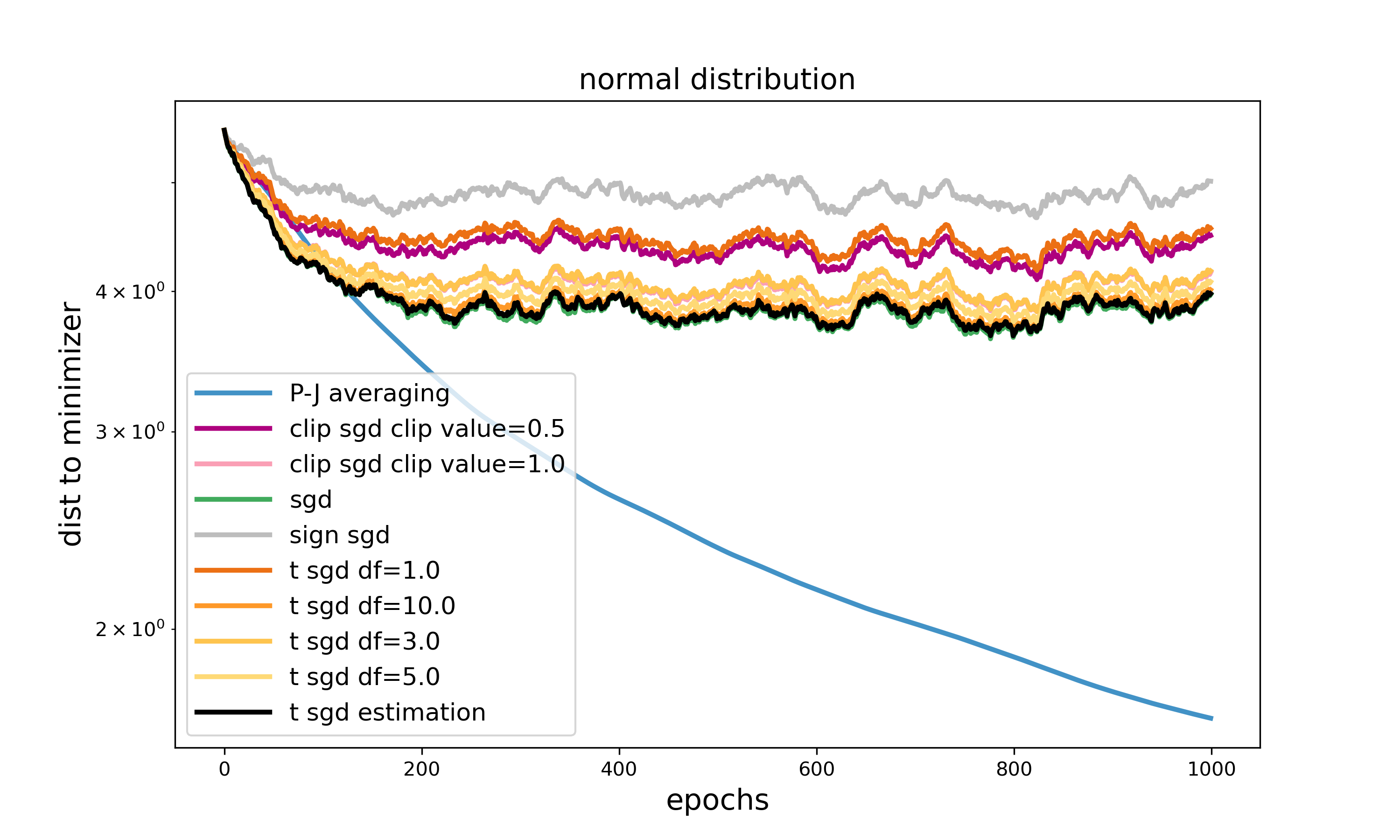 43
[Speaker Notes: List more distributions]
Synthetic quadratic experiments
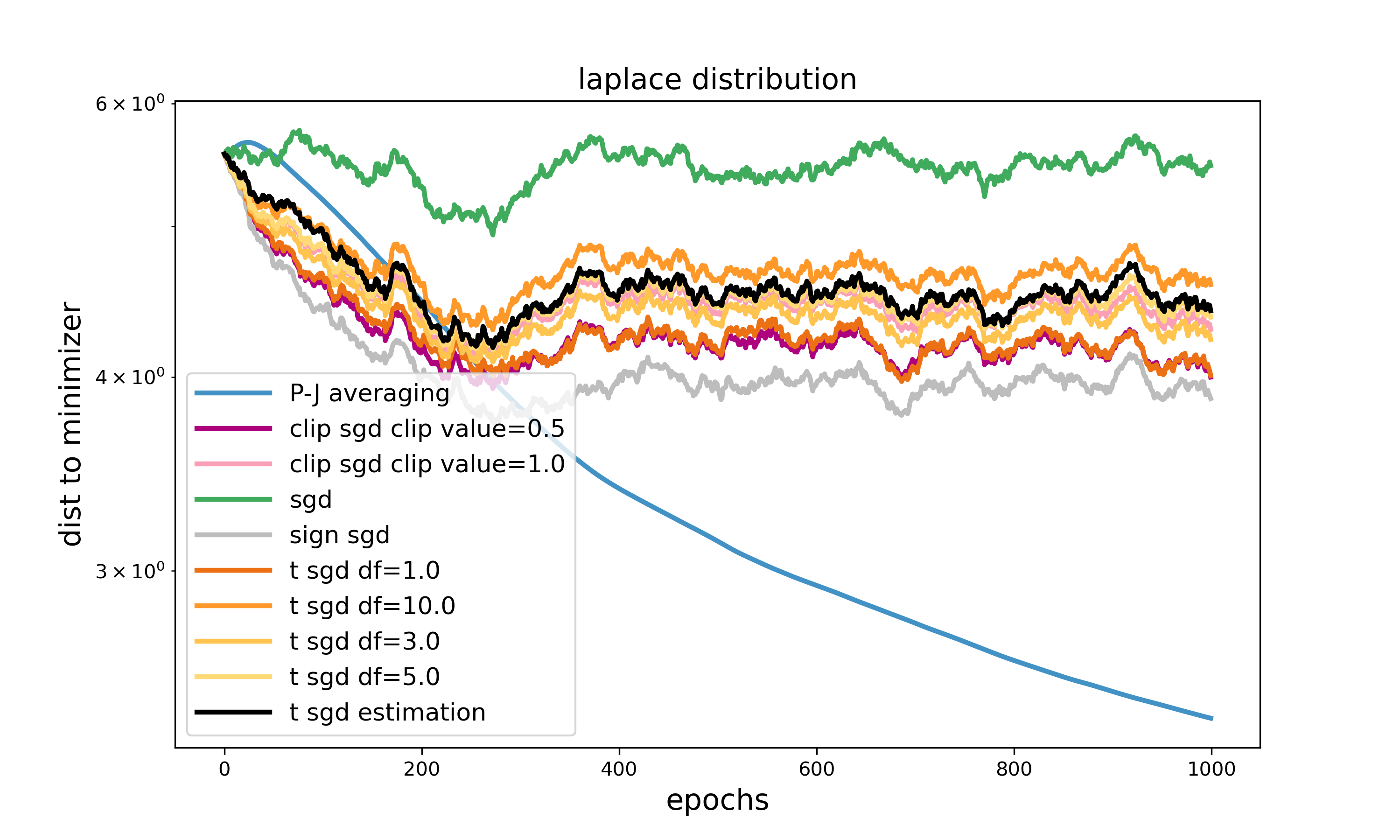 44
[Speaker Notes: List more distributions]
Synthetic quadratic experiments
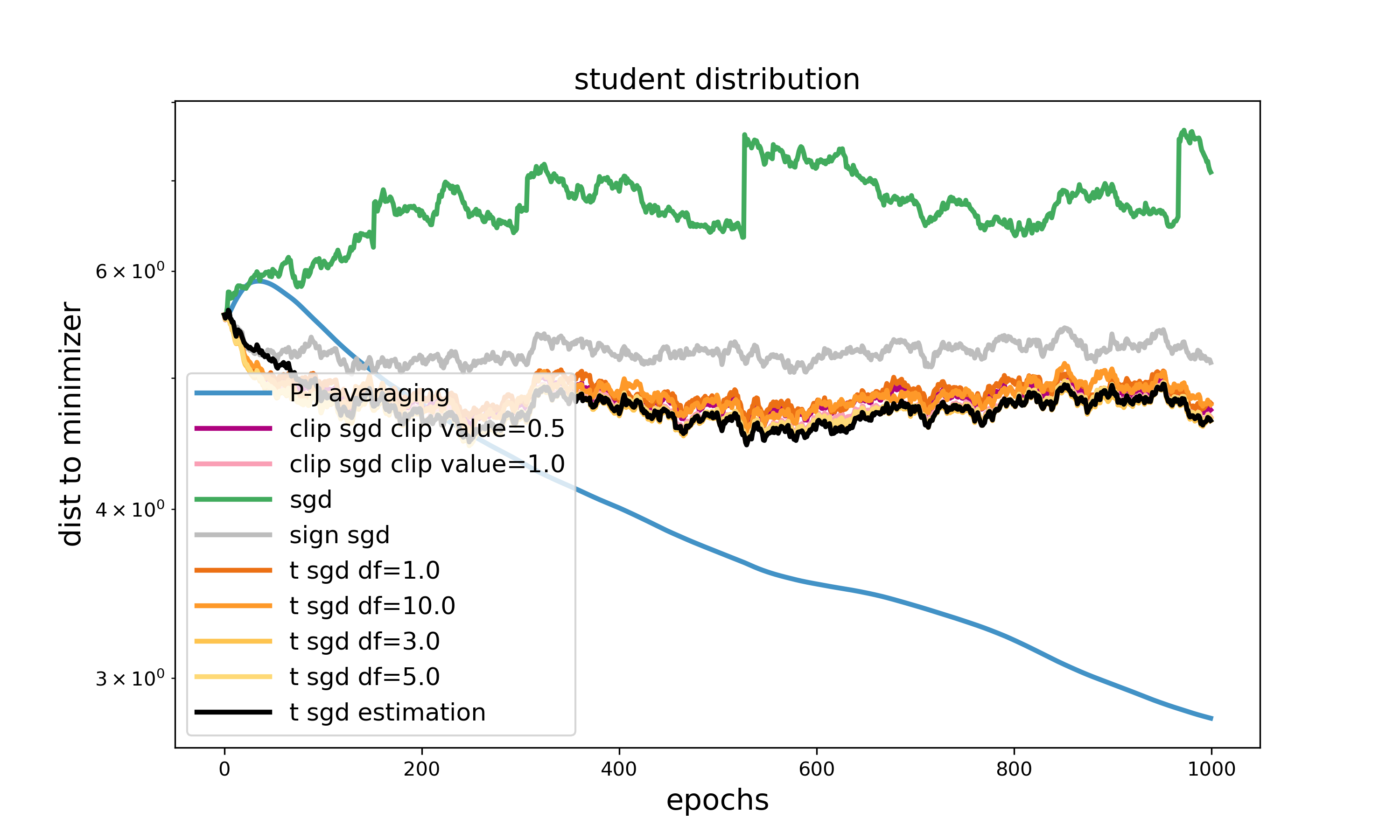 45
[Speaker Notes: List more distributions]
MNIST
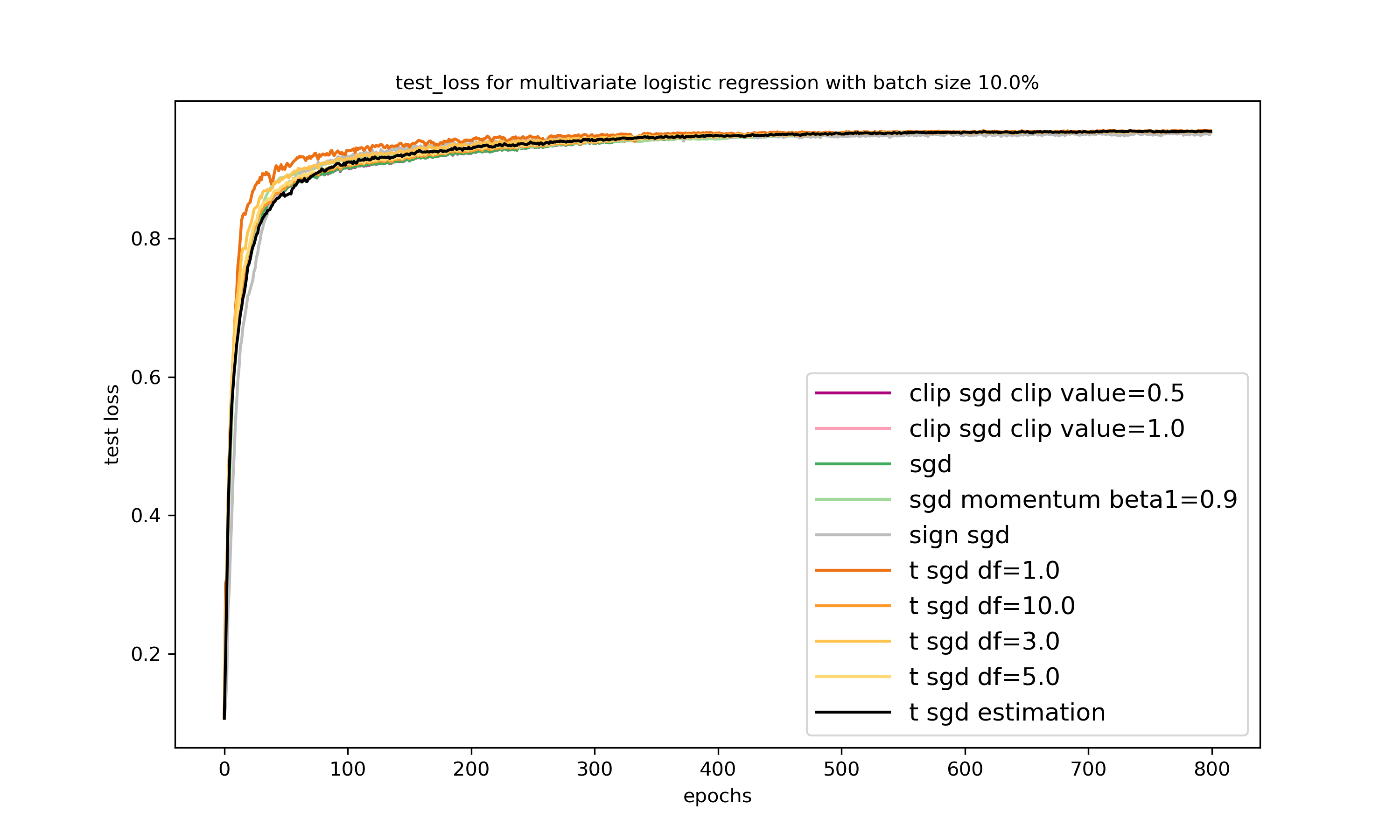 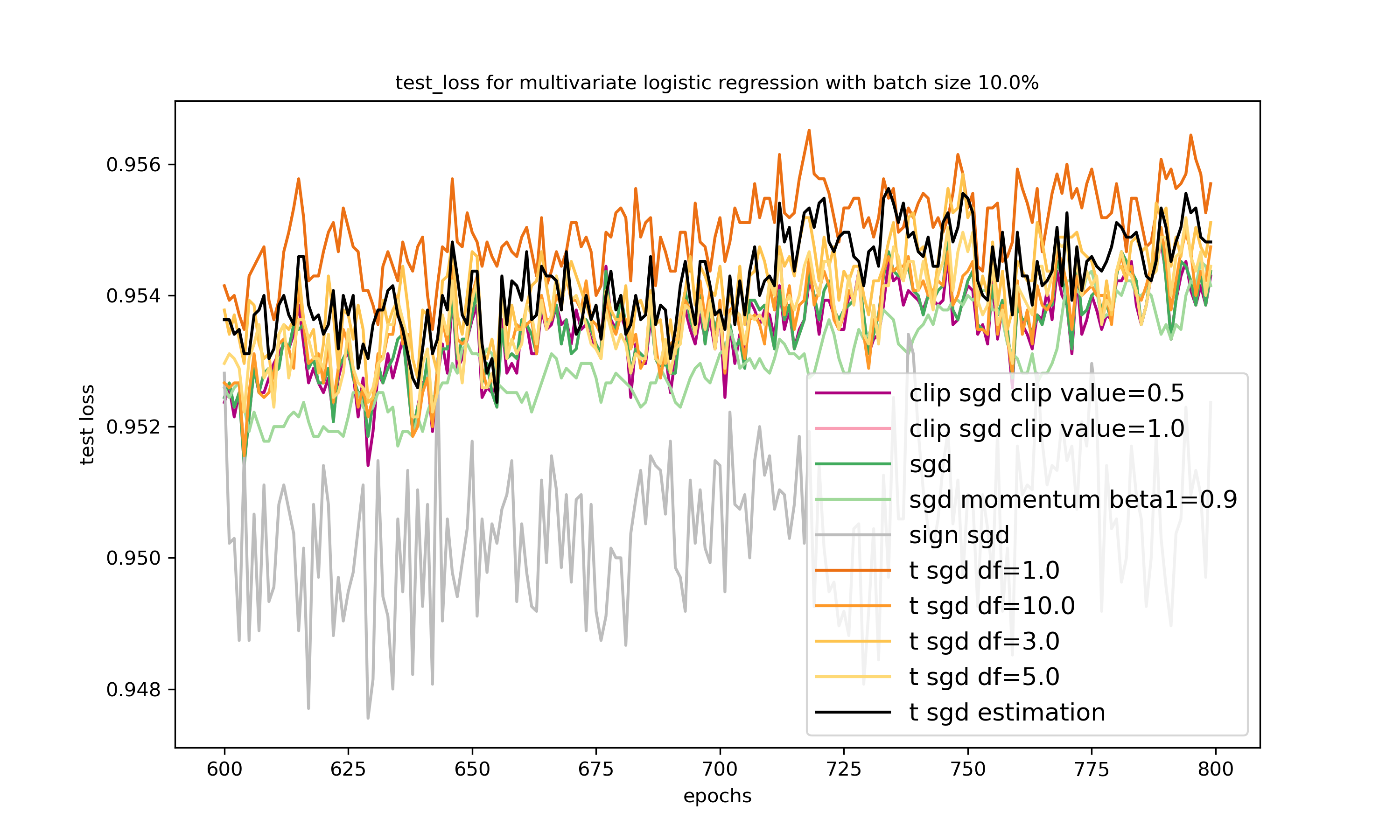 46
[Speaker Notes: List more distributions]
Summary
Identify a theoretically sound approach of designing nonlinear stochastic gradient methods that are customized to combat heavy-tailed noise.
Develop an implementable, adaptive algorithm that achieves robust performance in machine learning tasks.
47
Future work and discussions
48